RIGHTS OF CHILDREN, NATIONAL HEALTH POLICY FOR CHILDREN, SPECIAL LAWS and ordinances relating to children
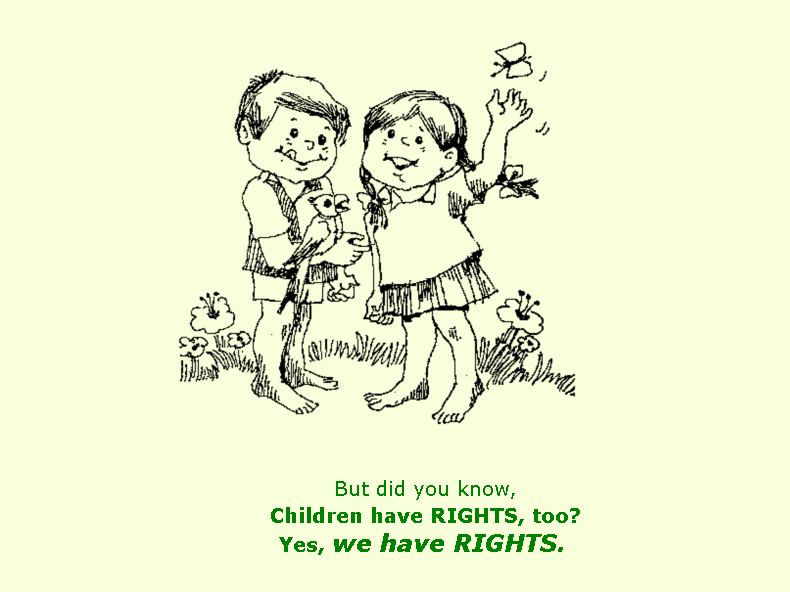 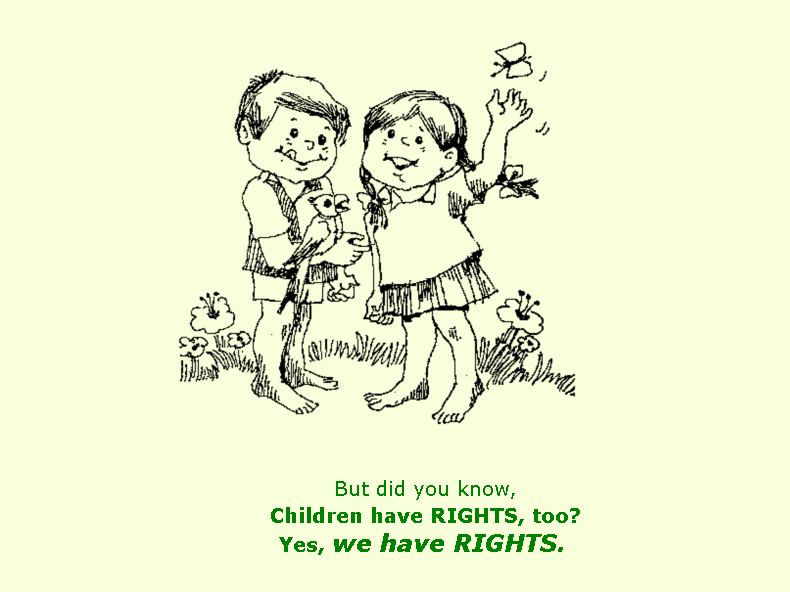 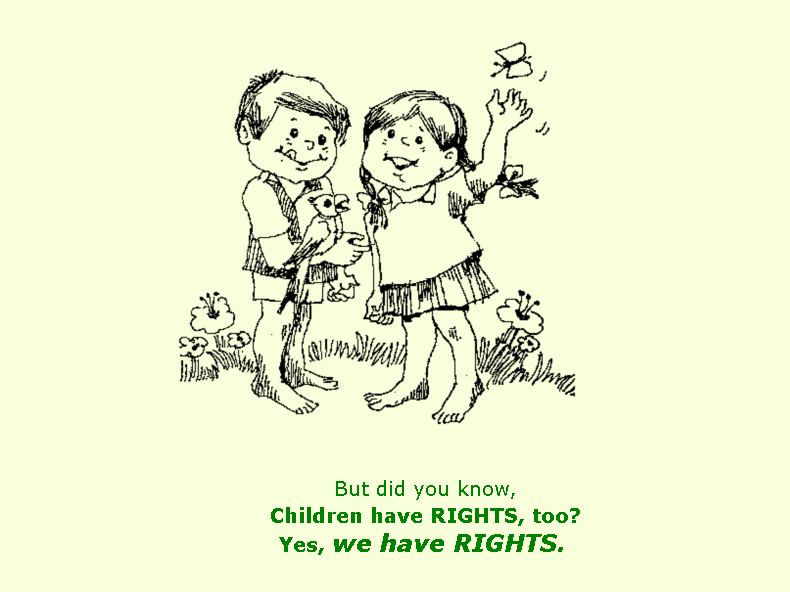 INTRODUCTION:
The  united  nations  adopted   the “Declaration   of  the  Rights   of  children” , on  20th  november, 1959,  to  meet  the  special  needs  of  the  child.
India  was   a  signatory  to  this  declaration  to  give  the child  pride of  place  and  to  make  the  people   aware  of  the rights  and  needs  of  children  and  duties   towards  them.
Cared for:
CARED FOR:
All organizations concerned with children

All children have a right to a birth certificate. 

Children should not be separated from their parents unless it is for their own good.

If parents decide to live apart, children have the right to stay in contact with both parents.
 
Families who live in different countries have the right to get back together and live in All over the world, children can be separated from the same place.
protection
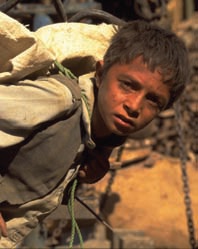 PROTECTION:
All children should be …
protected from violence, abuse and neglect, and governments should protect them.
Not allowed to do work that is dangerous or might make them ill, or stops them going to school.
Children have a right to be protected from dangerous drugs, and from the business of making or selling them.
Nobody can do anything to your body that you do not want them to do, and grown-ups should protect you. 
No child should be punished in a way that humiliates Over 100 million children do dangerous work , often or hurts them.
participating
PARTICIPATING :
All children have a right to be able to give their opinion when adults are making a decision that will affect them, and adults should take it seriously.
All children have a right to find out things, and say what they think through speaking, writing, drawing etc. unless it breaks the rights of others. 
All children have the right to meet, make friends with, and join clubs with other children. 
All children have the right to privacy.
All children have the right to information from TV, radio, newspapers and the internet. These media should provide information that children can understand.
FREEDOME OF EXPRESSION:
All children have the right to think and believe what they want, and to practice their religion. 
Parents should help children learn what is right and wrong. 
Children who are refugees or asylum seekers in another land have the right to special protection. They have the same rights as children who were born in that country. 
Children who come from a minority group have the right to learn and use the language and customs of their families. Also to practice their own religion and use their own language.
EDUCATION AND PLAY :
All children have the right to an education. 
The purpose of education is to develop every child’s personality, talents and mental and physical abilities. 
Education should teach children to respect their parents, their own and other cultures. 
Education should prepare children to live responsibly and peacefully in a free society. 
Education should teach children to respect the natural environment.
All children have the right to relax and play, and to join a wide range of activities.
SURVIVAL AND DEVELOPMENT:
Every child has the right to life. 
Children who are disabled, either mentally or physically, have a right to special care and education so they can lead full and independent lives.
All children have a right to good health and good quality health care. All children should have clean water, nutritious food and a clean environment so they stay healthy. 
All children have the right to a decent standard of living. The Government should help families who cannot afford to provide a decent standard of living for their children.
REHABILITATION AND CARE :
Children under the age of 16 years should not take a direct part in any conflict. A
Children who are affected by an armed conflict should have special protection and care. 
Children who have suffered in any way have a right to get help in a safe place, to help them recover. Rehabilitation means that things are done to put life back to normal.
NATIONAL  HEALTH  POLICY  FOR CHILDREN 2013:
INTRODUCTION
India is home to the largest child population in the world. The Constitution of India guarantees Fundamental Rights to all children in the country and empowers the State to make special provisions for children. The Directive Principles of State Policy specifically guide the State in securing the tender age of children from abuse and ensuring that children are given opportunities and facilities to develop in a healthy manner in conditions of freedom and dignity. The State is responsible for ensuring that childhood is protected from exploitation and moral and material abandonment.
CONT………………………..
The National Policy for Children, 1974 recognised that programmes for children should find prominent place in national plans for the development of human resources, so that children grow up to become robust citizens, physically fit, mentally alert and morally healthy, endowed with the skills and motivations provided by society. The Policy also laid emphasis on equal opportunities for the development of all children during the period of growth
PREAMLE
Recognising that:
        - A child is any person below the age of eighteen years;
        - Childhood is an integral part of life with a value of its own;
        - Children are not a homogenous group and their different needs need different      responses, especially the multi-dimensional vulnerabilities experienced by children in different circumstances;
    - A long term, sustainable, multi-sectoral, integrated and inclusive approach is necessary     for the overall and harmonious development and protection of children.
Reaffirming  that:
- Every child is unique and a supremely important national asset;
        - Special measures and affirmative action are required to diminish or eliminate  conditions that cause discrimination,
      - All children have the right to grow in a family environment, in an atmosphere of happiness, love and understanding;
     - Families are to be supported by a strong social safety net in caring for and nurturing their children the Government of India reiterates its commitment to safeguard, inform, include, support and empower all children within its territory and jurisdiction, both in their individual situation and as a national asset. The State is committed to take affirmative measures – legislative, policy or otherwise – to promote and safeguard the right of all children to live and grow with equity, dignity, security and freedom, especially those marginalized or disadvantaged; to ensure that all children have equal opportunities; and that no custom, tradition, cultural or religious practice is allowed to violate or restrict or prevent children from enjoying their rights.
CONT………..
This Policy is to guide and inform all laws, policies, plans and programmes affecting children. All actions and initiatives of the national, state and local government in all sectors must respect and uphold the principles and provisions of this Policy
GUIDING  PRINCIPLES
(i) Every child has universal, inalienable and indivisible human rights
(ii) The rights of children are interrelated and interdependent, and each one of them is equally important and fundamental to the well-being and dignity of the child
(iii) every child has the right to life, survival, development, education, protection and participation
(iv) right to life, survival and development goes beyond the physical existence of the child and also encompasses the right to identity and nationality
(v) mental, emotional, cognitive, social and cultural development of the child is to be addressed in totality
Cont…………………………..
(vi) all children have equal rights and no child shall be discriminated against on grounds of religion, race, caste, sex, place of birth, class, language, and disability, social, economic or any other status
(vii) the best interest of the child is a primary concern in all decisions and actions affecting the child, whether taken by legislative bodies, courts oflaw, administrative authorities, public, private, social, religious or
cultural institutions	
(viii) family or family environment is most conducive for the all-round development of children and they are not to be separated from their parents, except where such separation is necessary in their best interest;
CONT……………………..
(ix) every child has the right to a dignified life, free from exploitation
(x) safety and security of all children is integral to their well-being and children are to be protected from all forms of harm, abuse, neglect, violence, maltreatment and exploitation in all settings including care institutions, schools, hospitals, crèches, families and communities
(xi) children are capable of forming views and must be provided a conducive environment and the opportunity to express their views in any way they are able to communicate, in matters affecting them
CONT…………………….
(xii) children’s views, especially those of girls, children from disadvantaged groups and marginalized communities, are to be heard in all matters affecting them, in particular judicial and administrative proceedings and interactions, and their views given due consideration in accordance with their age, maturity and evolving capacities.
Key  Priorities
Survival, health, nutrition, development, education, protection and participation are the undeniable rights of every child and are the key priorities of this Policy
SURVIVAL , HEALTH, AND NUTRITION
The right to life, survival, health and nutrition is an inalienable right of every child and will receive the highest priority.
The State stands committed to ensure equitable access to comprehensive,
and essential, preventive, promotive, curative and rehabilitative health care, of the highest standard, for all children before, during and after birth, and throughout the period of their growth and development.
Cont…
Every child has a right to adequate nutrition and to be safeguarded against hunger, deprivation and malnutrition. The State commits to securing this right for all children through access, provision and promotion of required services and supports for holistic nurturing, wellbeing with nutritive attainment of all children, keeping in view their individual needs at different stages of life in a life cycle approach.
The State shall take all necessary measures to:
    [A]  Improve maternal health care, including antenatal care, safe delivery  by skilled health personnel, post natal care and nutritional support
CONT……………
[B]   Provide universal access to information and services for making informed choices related to birth and spacing of children
[C]   Secure the right of the girl child to life, survival, health and nutrition
[D]  Address key causes and determinants of child mortality through interventions based on continuum of care, with emphasis on nutrition, safe drinking water sanitation and health education.
Cont…
[E]  Encourage focused behavior change communication efforts to improve new born and childcare practices at the household and community level.
[F]   Provide universal and affordable access to services for prevention, treatment, care and management of neo-natal and childhood illnesses and protect children from all water borne, vector borne, blood borne, communicable and other childhood diseases
[G]  Prevent disabilities, both mental and physical, through timely measures for pre-natal, peri-natal and post-natal health and nutrition care of mother and child, provide services for early detection, treatment and management, including interventions to minimize and prevent further disabilities, prevent discrimination faced by children with disabilities (mental and physical), and provide services for rehabilitation and social support
CONT…………………….
[H]  Ensure availability of essential services, supports and provisions for nutritive attainment in a life cycle approach, including infant and young child feeding (IYCF) practices, special focus on adolescent girls and other vulnerable groups, and special measures for the health, care and nutrition, including nutrition education, of expectant and nursing mothers
[I]   Provide adolescents access to information, support and services essential for their health and development, including information and support on appropriate life style and healthy choices and awareness on the ill effects of alcohol and substance abuse
[J]   Prevent HIV infections at birth and ensure infected children receive medical treatment, adequate nutrition and after-care, and are not discriminated against in accessing their rights.
Cont………………………………….
[K]  Ensure that only child safe products and services are available in the country and put in place mechanisms to enforce safety standards for products and services designed for children
[L]  Provide adequate safeguards and measures against false claims relating to growth, development and nutrition
EDUCATION  AND  DEVELOPMENT
Every child has equal right to learning, knowledge and education. The State recognizes its responsibility to secure this right for every child, with due regard for special needs, through access, provision and promotion of required environment, information, infrastructure, services and supports, towards the development of the child’s fullest potential.
The State shall take all necessary measures to:
 
Provide universal and equitable access to quality Early Childhood Care and Education          (ECCE) for optimal development and active learning capacity of all children below six years of age
Ensure that every child in the age group of 6-14 years is in school and enjoys the       fundamental right to education as enshrined in the Constitution
Promote affordable and accessible quality education up to the secondary level for all childrenFoster and support inter sectoral networks and linkages to provide vocational training options including comprehensively addressing age specific and gender-specific issues of children’s’ career choices through career counseling and vocational guidance.
CONT………………
Foster and support inter sectoral networks and linkages to provide vocational training options including comprehensively addressing age specific and gender-specific issues of children’s’ career choices through career counseling and vocational guidance
Ensure that all out of school children such as child laborers, migrant children, trafficked children, children of migrant labour, street children, child victims of alcohol and substance abuse, children in areas of civil unrest, orphans, children with disability (mental and physical), children with chronic ailments, married children, children of manual scavengers,children of sex workers, children of prisoners, etc. are tracked, rescued, rehabilitated and have access to their right to education
Cont………………………………..
Address discrimination of all forms in schools and foster equal opportunity, treatment and participation irrespective of place of birth, sex, religion, disability, language, region, caste, health, social, economic or any other status
Prioritise education for disadvantaged groups by creating enabling environment through necessary legislative measures, policy and provisions
Ensure physical safety of the child and provide safe and secure learning environment
Ensure that all processes of teaching and learning are child friendly
CONT……………….
Ensure formulation and practice of pedagogy that engages and delights children, with a special focus on mental health, from a social and gender just, life skills and age appropriate perspective
Provide access to ICT tools for equitable, inclusive and affordable education for all children especially in remote, tribal and hard to reach areas
Promote safe and enjoyable engagement of children’s experiences with new technology in accordance with their age and level of maturity, even as there is respect for their own culture and roots
Review, develop and sustain age-specific initiatives, services and programmes for safe spaces for play, sports, recreation, leisure, cultural and scientific activities for children in neighborhoods, schools and other institutions
Cont…………………………….
Enable children to develop holistically, bringing out their aspirations, with focus on their strengths, empowering them to take control of their lives, bodies and behaviors
Ensure no child is subjected to any physical punishment or mental harassment. Promote positive engagement to impart discipline so as to provide children with a good learning experience
Ensure that children’s health is regularly monitored through the school health programmed and arrangements are made for health and emergency care of children
Provide services to children with special needs in regular schools and ensure that these are inclusive and have all facilities such as trained teachers and special educators, appropriate pedagogy and education material, barrier-free access for mobility, functional toilets and co curricular activities towards the development of child’s fullest potential and autonomy and sense of dignity and self worth
CONT…………………
Promote engagement of families and communities with schools for all round development of children, with emphasis on good health, hygiene and sanitation practices, including sensitization on ill-effects of alcohol and substance abuse.
Facilitate concerted efforts by local governments, non-governmental organizations/community based organizations to map gaps in availability of educational services, especially in backward, child labour intensive areas, areas of civil unrest, and in situations of emergency, and efforts for addressing them.
Identify, encourage and assist gifted children, particularly those belonging to the disadvantaged groups, through special programmers.
Provide and promote crèche and day care facilities for children of working mothers, mothers belonging to poor families, ailing mothers and single parents.
Promote appropriate baby feeding facilities in public places and at workplaces for working mothers in public, private and unorganized sector.
PROTECTION
A safe, secure and protective environment is a precondition for the realization of all other rights of children. Children have the right to be protected wherever they are.
The State shall create a caring, protective and safe environment for all children, to reduce their vulnerability in all situations and to keep them safe at all places, especially public spaces.
The State shall protect all children from all forms of violence and abuse, harm, neglect, stigma, discrimination, deprivation, exploitation including economic exploitation and sexual exploitation, abandonment, separation, abduction, sale or trafficking for any purpose or in any form, pornography, alcohol and substance abuse, or any other activity that takes undue advantage of them, or harms their personhood or affects their development
CONT………………….
To secure the rights of children temporarily or permanently deprived of parental care, the State shall endeavour to ensure family and community-based care arrangements including sponsorship, kinship, foster care and adoption, with institutionalization as a measure of last resort, with due regard to the best interests of the child and guaranteeing quality standards of care and protection.
The State commits to taking special protection measures to secure the right sand entitlements of children in need of special protection, characterized by their specific social, economic and geo-political situations, including their need for rehabilitation and reintegration,n0n particular but not limited to, children affected by migration, displacement, communal or sectarian violence, civil unrest, disasters and calamities, street children, children of sex workers, children forced into commercial sexual exploitation, abused and exploited children, children forced into begging, children in conflict and contact with the law, children in situations of labour, children of prisoners, children infected/affected by HIV/AIDS, children with disabilities, children affected by alcohol and substance abuse, children of manual scavengers and children from any other socially excluded group, children affected by armed conflict and any other category of children requiring care and protection
CONT…………………….
The State shall promote child friendly jurisprudence, enact progressive legislation, build a preventive and responsive child protection system, including emergency outreach services, and promote effective enforcement of punitive legislative and administrative measures against all forms of child abuse and neglect to comprehensively address issues related to child protection.
The State shall promote and strengthen legislative, administrative and institutional redressal mechanisms at the National and State level for the protection of child rights. For local grievances, effective and accessible grievance redressed mechanisms shall be developed at the programmed level
PARTICIPATION
The State has the primary responsibility to ensure that children are made aware of their rights, and provided with an enabling environment, opportunities and support to develop skills, to form aspirations and express their views in accordance with their age, level of maturity and evolving capacities, so as to enable them to be actively involved in their own development and in all matters concerning and affecting them.
The State shall promote and strengthen respect for the views of the child, especially those of the girl child, children with disabilities and of children from minority groups or marginalized communities, within the family; community; schools and institutions; different levels of governance; as well as in judicial and administrative proceedings that concern them.
The State shall engage all stakeholders in developing mechanisms for children to share their grievances without fear in all settings; monitor effective implementation of children’s participation through monitor able indicators; develop different models of child participation; and undertake research and documentation of best practices
ADVOCACY  AND  PARTNERSHIPS
The State shall encourage the active involvement, participation and collective action of stakeholders such as individuals, families, local communities, nongovernmental organizations, civil society organizations, media and private sector including government in securing the rights of the child.
The State shall make planned, coordinated and concerted efforts to raise public awareness on child rights and entitlements amongst the parents and caregivers/guardians as well as functionaries and duty bearers. All stakeholders are to promote the use of rights-based and equity-focused strategies, platforms, programmes, communications and other tools to generate awareness on child rights and the commitment to their achievement.
This Policy is to be given wide publicity and supported by focused advocacy measures to ensure that children’s best interests and rights are accorded the highest priority in areas of policy, planning, resource allocation, governance, monitoring and evaluation, and children’s voices and views are heard in all matters and actions which impact their lives
CONT  ………….
The State shall ensure that service delivery and justice delivery mechanisms and structures are participatory, responsive and child-sensitive, thereby enhancing transparency and ensuring public accountability. Synergistic linkages will be created with other progressive and successful experiments to learn from best practices across regions
COORDINATION  ,ACTION  AND MONITORING
Addressing the rights and needs of children requires programming across different sectors and integrating their impact on the child in a synergistic way. Rights based approach to survival, development and protection calls for conscious, convergent and collateral linkages among different sectors and settings, with indicators for tracking progress
Community and local governance play a significant role in ensuring the child’s optimum development and social integration. Ensuring coordination among Central Government Ministries/Departments, between Central and State Governments, between different levels of governance and between government and civil society is crucial for effective implementation of this Policy.
Cont…………………….
The Ministry of Women and Child Development (MWCD) will be the nodal Ministry for overseeing and coordinating the implementation of this Policy. A National Coordination and Action Group (NCAG) for Children under the Minister in charge of the Ministry of Women and Child Development will monitor the progress with other concerned Ministries as its members. Similar Coordination and Actions Groups will be formed at the State and District level.      
  The Ministry of Women and Child Development, in consultation with all related        Ministries and Departments, will formulate a National Plan of Action for Children. Similar   Plans at the State, District and local level will be formulated to ensure action on the provisions of this Policy. The National, State and District Coordination and Action Groups will monitor the progress of implementation under these Plans.
Cont……………………………..
The Ministry of Women and Child Development (MWCD) will be the nodal Ministry for overseeing and coordinating the implementation of this Policy. A National Coordination and Action Group (NCAG) for Children under the Minister in charge of the Ministry of Women and Child Development will monitor the progress with other concerned Ministries as its members. Similar Coordination and Actions Groups will be formed at the State and District level.      
  The Ministry of Women and Child Development, in consultation with all related        Ministries and Departments, will formulate a National Plan of Action for Children. Similar   Plans at the State, District and local level will be formulated to ensure action on the provisions of this Policy. The National, State and District Coordination and Action Groups will monitor the progress of implementation under these Plans.
RESEARCH,  DOCUMENTATION  AND  CAPACITY  BUILDING
Addressing the rights and needs of children requires programming across different sectors and integrating their impact on the child in a synergistic way. Rights based approach to survival, development and protection calls for conscious, convergent and collateral linkages among different sectors and settings, with indicators for tracking progress
Community and local governance play a significant role in ensuring the child’s optimum development and social integration. Ensuring coordination among Central Government Ministries/Departments, between Central and State Governments, between different levels of governance and between government and civil society is crucial for effective implementation of this Policy.
Cont……………………………
The Ministry of Women and Child Development (MWCD) will be the nodal Ministry for overseeing and coordinating the implementation of this Policy. A National Coordination and Action Group (NCAG) for Children under the Minister in charge of the Ministry of Women and Child Development will monitor the progress with other concerned Ministries as its members. Similar Coordination and Actions Groups will be formed at the State and District level
RESOURCE  ALLOCATION
The State commits to allocate the required financial, material and human resources, and their efficient and effective use, with transparency and accountability, to implement this Policy.
Child budgeting will track allocation and utilization of resources and their impact on outcomes for children with regard to budgets and expenditures on children by all related Ministries and Departments
REVIEW  OF  POLICY
A comprehensive review of this Policy will be taken up once in five years in   consultation with all stakeholders, including children. The Ministry of Women and Child Development will lead the review process.
SPECIAL  LAWS  FOR  CHILDREN
Labor (Prohibition & Regulation) Act, 1986   
Child Marriage Restraint Act, 1929 
Children Act, 1960 
Children (Pledging of Labor) Act, 1933 
Commissions for the Protection of Child Rights Act, 2005 
Commissions for Protection of Child Rights (Amendment) Act, 2006 
Infant Milk Substitutes Act, 1992 
Infant Milk Substitutes Act, 2003 
Infant Milk Substitutes, Feeding Bottles & Infant Foods (Regulation of Production, Supply & Distribution) Act, 1992 
Infant Milk Substitutes, Feeding Bottles & Infant Foods (Regulation of Production, Supply & Distribution) Amendment Act, 2003 
Juvenile Justice (Care & Protection of Children) Act, 1986 
Prohibition of Child Marriage Act, 2006 
Reformatory Schools Act, 1897 
Young Persons (Harmful Publications) Act, 1956
THE  CHILDREN  ACT  1960[amended]  :

  The   children  act  1960  (amended)  in  india ,  provides  for  the  care  maintenance,  walfare, training, education ,and  rehabilitatiom  of  the  delinquent  child.  It  covers  the  neglected  ,  destitute, socially  handicapped,  uncontrollable, victimised  and  delinquent  child.   It   covers  the  neglected,  destitute, socially  handicapped,   uncontrollable , victimised   and  delinquent   children. In  Article  39 (f) , the  constitution  of  india  provides  that “the  state  shall  in particular   direct  its  policy  towards securing    that  childhood   and  youth are  protected  against  moral  and  material  abandonment” .
JUVENILE  JUSTICE  ACT  1986 :
 
The   juvenile  justice  Act , 1986,  provides   a  comprehensive   scheme   for  care  ,  protection  , treatment , development  and  rehabilitation  of  delinquent  juveniles.  The   new  Act  has   come  in  to  force  from  2nd  October  1987,  after  rectification    of  the  inadequacies  of  the  children  Act (1960).
THE   CHILD  LABOR (  PROTECTION  AND  REGULATION ) ACT  1986  :

 The   child  labor  protection  and  regulation   Act ,  1986 ,  provides  guidelines  about  the  restriction  related   to  child  labor.  The   supreme  court  of  india ,  in 1996  ,  directed  all  state  govt.  and  union   territories   for  setting up  of  child  labor  rehabilitation   welfare  fund  . Elimination  of  child   labor  can  only  be  possible  with  combined  effort  of  parent , community  ,  govt., non-govt. and  voluntary  agencies .  creation  of  awareness  about  the  evil  is  the  prime  responsibility  to  prevent  and abolish  it
CHILD  MARRIAGE
defines child marriage as a formal marriage or union before 18 years of age.[] UN Women defines child marriage as a forced marriage before 18 years of age because they believe children under age 18 are incapable of giving their consent.[5]
Children in Scotland can marry at 16 without any parental consent. Scotland is the only developed country where child marriage is CHILD  MARRIAGE  ACT
THANK  YOU